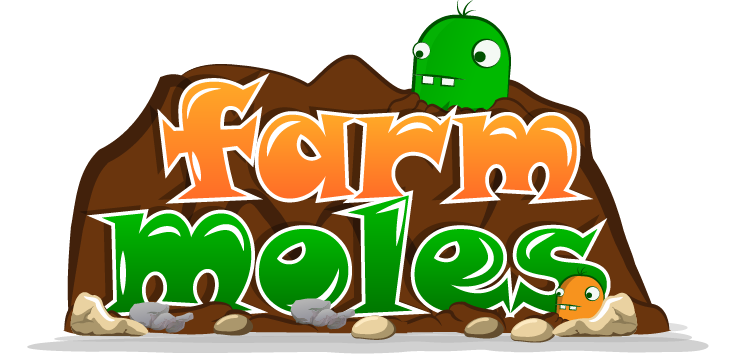 An-Najah National UniversityComputer Engineering DepartmentSoftware Graduation Project (66581)2013-2014
Supervised By: Dr. Luai M. Malhis
Examiners Committee: Dr. Raed Al-Qadi 
						   & Dr. Hanal Abu-Zant
By: Farouq Mousa & Abdullah Jaradat
1
Introduction
 Why Android ?
 Why Cocos2d-x ?
 Previous Work
 Constraints
 Tools
 Implementation
 Future work
 Demo time
OUTLINE
2
FARM MOLES is a 2D Game
   with Two Skins:
 Farm Moles skin
 Space Invaders skin

 Goal: Create a full-fledged Android game using Android platform & Cocos2d-x framework.
INTRUDUCTION
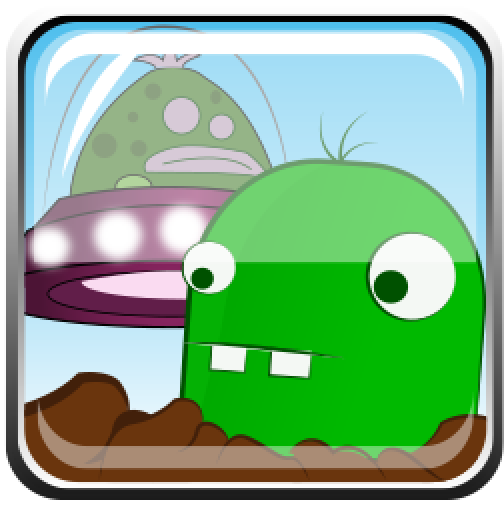 3
Statistics about Android show that:
 Most commonly used smartphone platform.
 Devices: More than 300 million sold worldwide.
 Apps: More than 850,000 on Android Markets until December 1st, 2013.
 15% of these apps are GAMES.
WHY ANDROID ?- 1 -
4
Android is an Open Platform.
 Programmed using either C/C++ or Java (well documented)
 Create & Publish Android Apps for Free.
WHY ANDROID ?- 2 -
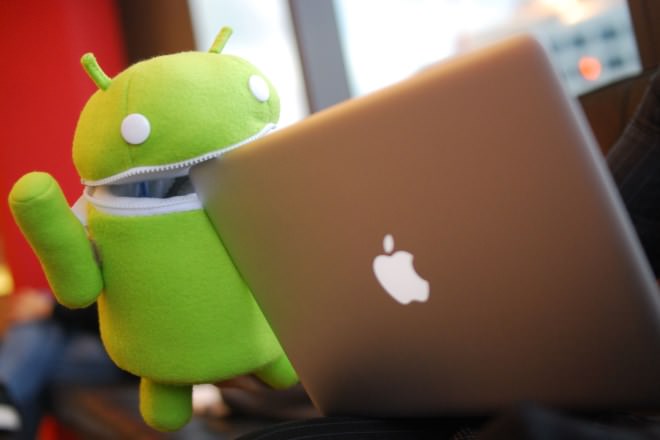 5
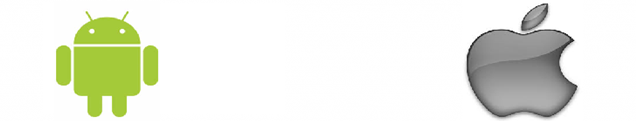 ANDROIDVS.iOS
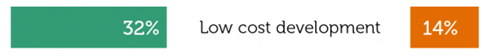 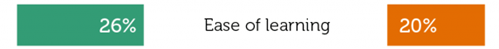 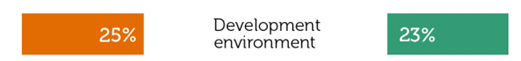 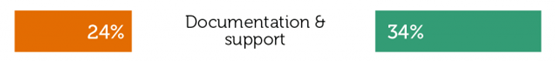 6
Open Source game engine.
Powerful features for game dev.
Cross Platform.
Ability to deploy Same Base Code on Android, iOS, Windows Phone and Blackberry Devices.
WHY COCOS2D-X?
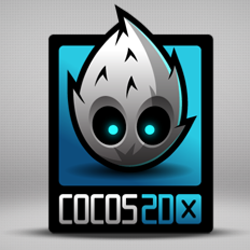 7
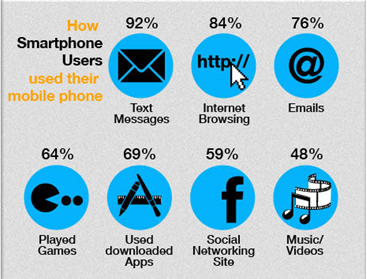 Smart phones users
 are playing games for
 64% of their day.

Mobile gaming revenue in 2013 is expected to exceed $10 billion, and to be doubled in 2015
Mobile Games is Serious Business !
MOTIVATION
8
Players from 13 to 34 years old.
 This target group represents 51% of smart phones users worldwide.
TARGET AGE GROUP
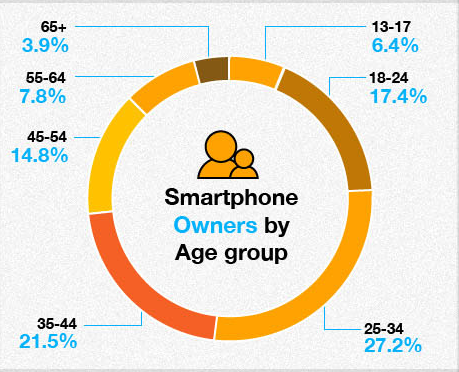 9
Similar game was developed on iOS (Mole It).
 Implemented using Objective-C
 Not compatible with Android devices.
PREVIOUS WORK
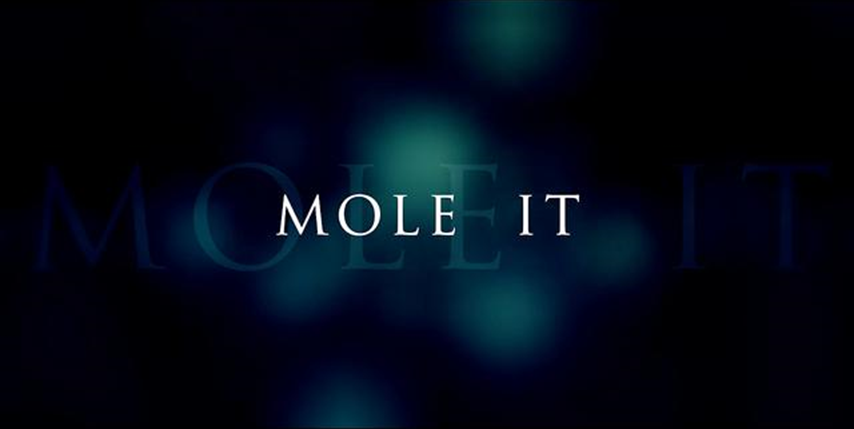 10
Compatible with Android 3.0 and higher.
 Avoid issues related to Various Android devices.
 Free Android Platform and Cocos2d-x.
 Graphics : logos, sketches and backgrounds designed for about $60.
CONSTRAINTS
11
Eclipse - Juno
SDK: Software Development Kit
NDK: Native Development Kit
Cocos2d-x framework
JNI: Java Native Interface 
Cygwin: Linux-like environment for Windows
TOOLS
12
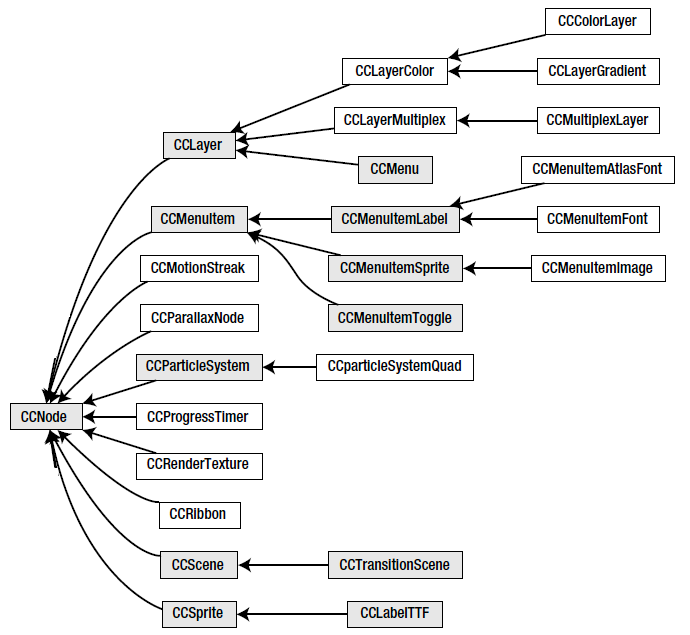 CCNode class hierarchy
IMPLEMENTATION
13
Scenes, Layers, Sprites
 Think for a Scene as a State of your game.
 Only One scene running at the time
 Layer is a visual object that can group other visual objects (Sprites).
IMPLEMENTATION
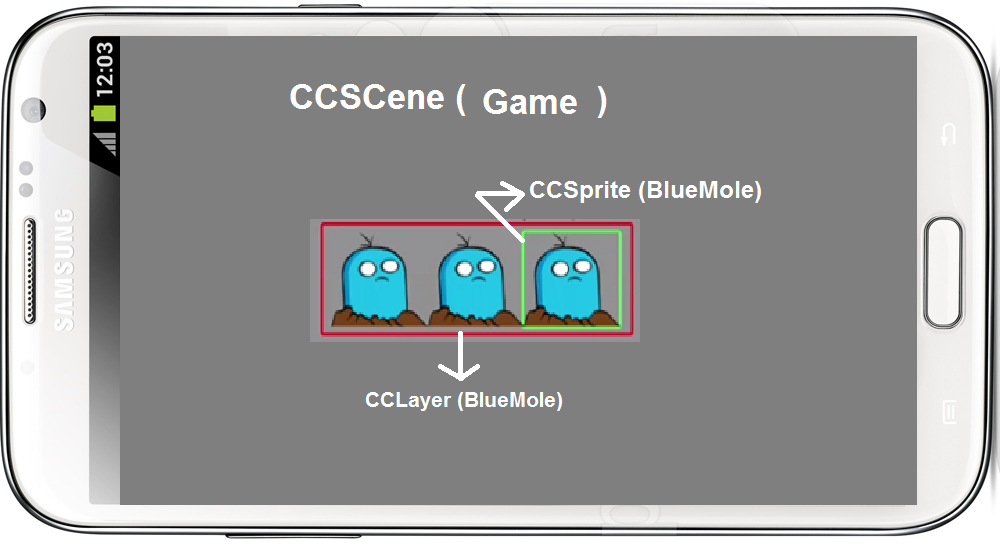 14
Sprites
  They are visual objects inside layers.
IMPLEMENTATION
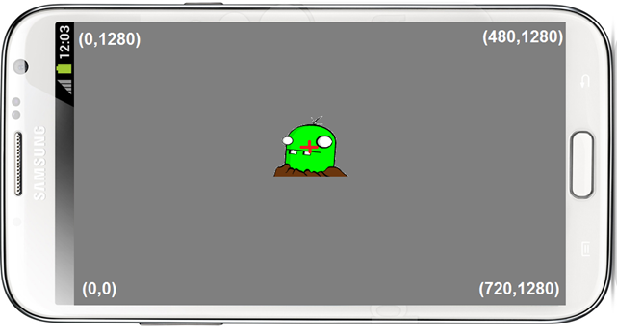 15
Facebook Authentication
  Social Authentication package(Java)
IMPLEMENTATION
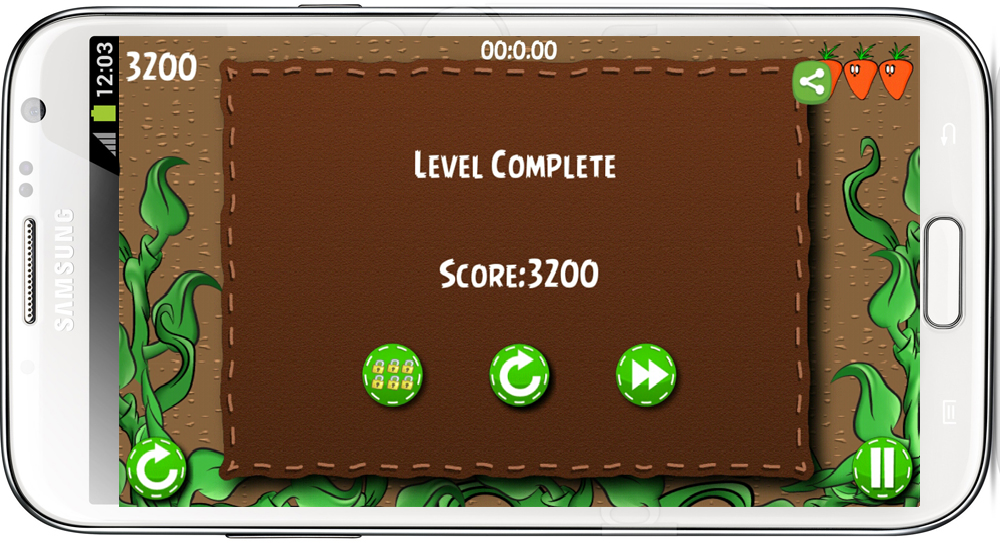 16
Facebook Authentication
  Social Authentication package(Java)
IMPLEMENTATION
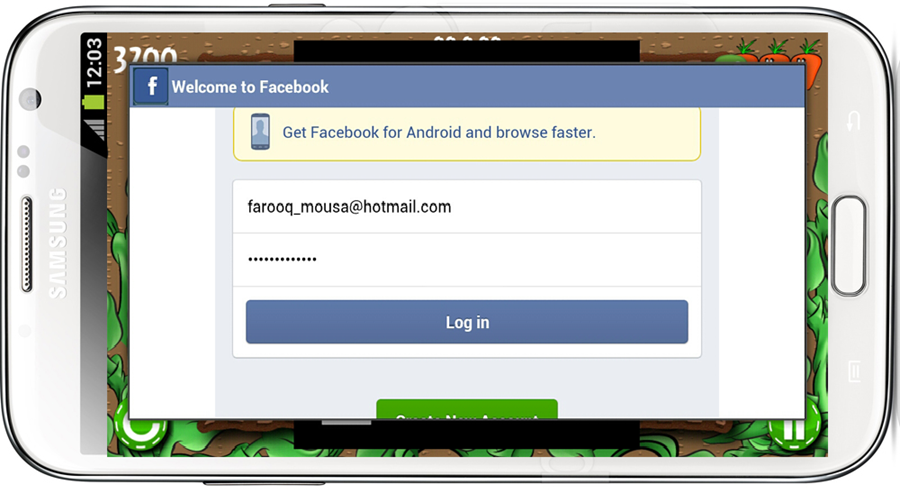 17
Main Classes and Game Parts
IMPLEMENTATION
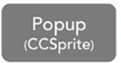 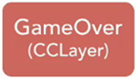 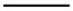 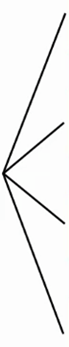 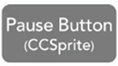 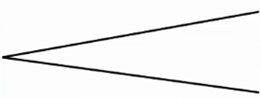 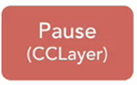 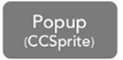 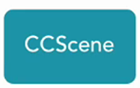 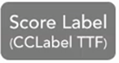 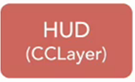 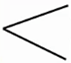 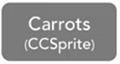 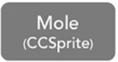 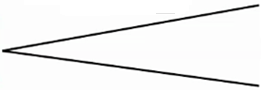 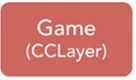 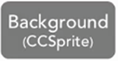 18
Application Flow Chart
IMPLEMENTATION
Exit or Failure
Start
Game
Main Menu
SDK
NDK
Playing Level
Launch
Games
Initiate
Levels
Game Exit
Finish
Level
End
Game
19
Matching newer versions of Android OS.
 Implementing 3-D game using newer version of cocos2d-x that supports 3D visual objects.
 Improving Game:
 Multiple players in the same time.
 Using GPS tracking system.
 Connecting players via Server to start Challenge.
FUTURE WORK
20
LET’SGO
21
22